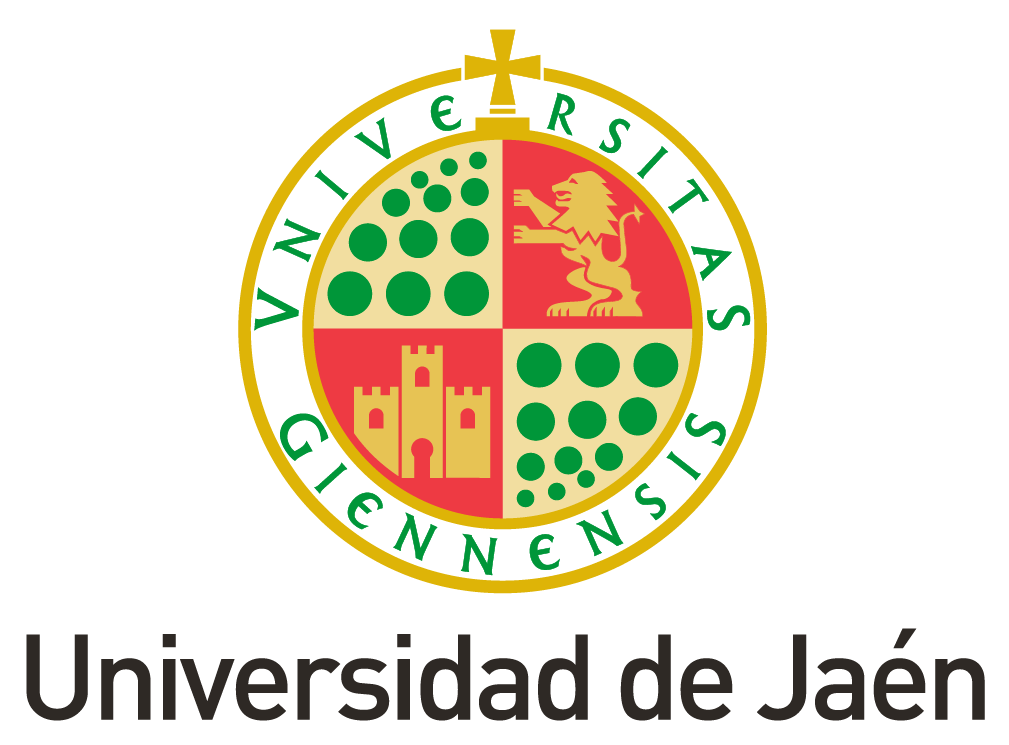 INFORME TÉCNICO
Título del informe
Espacio reservado para fotografía
Subtítulo
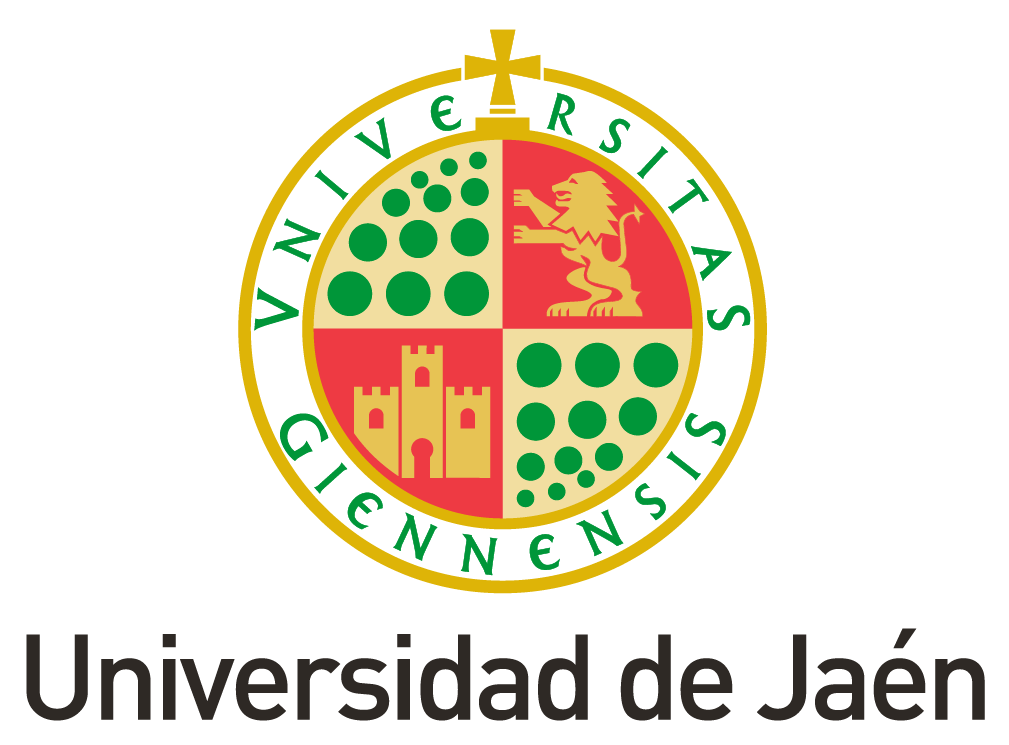 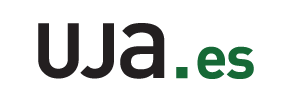